Муниципальное бюджетное дошкольное образовательное учреждение
«Детский сад N 10»
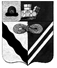 Круглый стол
«Ранняя профориентация детей дошкольного возраста»
Заместитель заведующего по ВМР 
Салынова Елена Владимировна
Сасово, 2019 г.
Профессиональная ориентация –
это система мероприятий, направленных на выявление личностных особенностей, интересов и способностей у каждого человека для оказания ему помощи в разумном выборе профессии, наиболее соответствующих его индивидуальным возможностям.
«Социально-коммуникативное развитие»
Формирование позитивных установок к различным видам труда и творчества, воспитание положительного отношения к труду, желания трудиться.
Воспитание ценностного отношения к собственному труду, труду других людей и его результатам. Формирование умения ответственно относиться к порученному заданию (умение и желание доводить дело до конца, стремление сделать его хорошо).
Формирование первичных представлений о труде взрослых, его роли в обществе и жизни каждого человека.
ФГОС ДО: Целевые ориентиры
ребенок овладевает основными культурными способами деятельности, проявляет инициативу и самостоятельность в разных видах деятельности - игре, общении, познавательно-исследовательской деятельности, конструировании и др.; способен выбирать себе род занятий, участников по совместной деятельности;
ребенок обладает установкой положительного отношения к миру, к разным видам труда, другим людям и самому себе, обладает чувством собственного достоинства; активно взаимодействует со сверстниками и взрослыми, участвует в совместных играх. Способен договариваться, учитывать интересы и чувства других, сопереживать неудачам и радоваться успехам других, адекватно проявляет свои чувства, в том числе чувство веры в себя, старается разрешать конфликты.
Постановление Минтруда РФ №1 от 27.09.1996 г. «Об утверждении Положения о профессиональной ориентации и психологической поддержке населения в Российской Федерации».
6.7. Дошкольные учреждения в процессе реализации программ воспитания:
осуществляют психолого-социальную ориентацию детей;
проводят бесплатные учебные занятия по изучению мира труда;
развивают у детей в ходе игровой деятельности трудовые навыки;
формируют мотивации и интересы детей с учетом особенностей их возраста и состояния здоровья.
Приобщение дошкольников к труду
Ушинский К.Д. рассматривал труд в качестве высшей формы человеческой деятельности, в которой осуществляется врожденное человеку стремление быть и жить. 
Макаренко А.С. отмечал, что правильное воспитание – это обязательно трудовое воспитание, так как труд всегда был основой жизни. 
Веракса Н.Е. и Комарова Т.С. рекомендуют знакомить детей с видами труда, наиболее распространенными в конкретной местности. 
Бабаева Т.И. и Гигоберидзе А.Г. рекомендуют не только знакомить с профессией, но и с личностными качествами представителей этих профессий.
Методы обучения и воспитания
словесный (беседы с использованием игровых персонажей и наглядности, чтение детской художественной литературы);
наглядный (наблюдение конкретных трудовых процессов людей разных профессий, рассматривание картин и иллюстраций);
практический (экспериментирование с разными материалами, опыт хозяйственно-бытового труда);
игровой (сюжетно-ролевые игры, дидактические игры, игровые ситуации).
Образовательные технологии
Технология проектной деятельности (Л.С. Киселева, Т.А. Данилина, Т.С. Лагода, М.Б. Зуйкова).
«По реке времени – тогда и сейчас» (история страны через профессии);
«Отечество прославили своим трудом» (знаменитые ученые, полководцы, художники, писатели, …);
«Мой маршрут» (даем элементарные представление о карьерной лестнице, учебе, профессиональном росте, учимся планированию своей деятельности);
«Современные профессии» (презентация профессии: контент-менеджер, копирайтер, мерчендайзер, тьютор, …)
Образовательные технологии
Технология исследовательской деятельности (А.И. Савенков, Н.А. Короткова)
Опыты (экспериментирование): «Изучаем ткань», «Эксперименты с мукой», «Опыты с бумагой», «Секреты знакомых предметов», «Шипящая вода», «Растворение сахара», «Магниты», «Из чего сделан этот инструмент?», «Проращивание зерен в песке, земле, опилках», Камера-обскура, …
Коллекционирование: карточки «Профессии», куклы в профессиональной одежде, «Спасательная служба», «Фотоаппараты разных времен», фигурки «Профессии», «Мир часов», «Гербарий», «Ткани», «Бумага», «Веселая Пуговка», «Энергия камней» (горные породы и минералы), …
Образовательные технологии
Педагогическая технология организации сюжетно-ролевых игр (Д.Б. Эльконин, А.В. Запорожец, Р.И. Жуковская, Д.В. Менджерицкая, А.П. Усова, Н.Я. Михайленко)
Младший возраст (3–4 года): трудовые действия носят имитационный, подражательный характер (водитель управляет, продавец взвешивает, …).
Средний возраст (4–5 лет): сюжет усложняется, увеличивается количество изображаемых трудовых действий (построение дома, лечение детей, …)
Старший возраст (5–7 лет): игра отражает отдельные профессии (актер, летчик, врач), воспроизводятся взаимоотношения людей в работе, появляются игры в профессии родителей.
Образовательные технологии
Технология интегрированного обучения (Л.А. Венгер, Е.Е. Кравцова, О.А. Скоролупова)
Образовательные технологии
Информационно-коммуникационные технологии
Мультимедийные презентации (наглядность, дающая педагогу выстроить объяснение с использование фото- и видеофрагментов): «Делай, как я!»: совместно с родителями изучаем какое-либо интересное дело и презентуем его (от  замеса теста до шитья, мелкого ремонта книг и т.д.), фоторепортаж с работы родителя, 
Виртуальные экскурсии (на предприятия, с представителями профессий которых знакомят дошкольников): на хлебозавод или кондитерскую фабрику, в магазин, на почту, в ателье, на работу к родителям.
Оснащение профориентированной РППС
Система студий (творческих мастерских): «Строители» (архитектор, плотник и т.д.); «Ателье» (швея, модельер и т.д.); «Изостудия» (художник, скульптор), «Музыкальная школа» (инструменталисты, певцы) … ;
Подбор художественной литературы, энциклопедий, самодельных книжек-малышек, связанных с темой «Профессии», в книжном уголке;
Создание картотеки пословиц и поговорок о труде, загадок, стихов и песен о профессиях и орудиях труда;
Подбор иллюстраций, репродукций картин, раскрасок с профессиями в уголке изобразительной деятельности;
Оснащение профориентированной РППС
Подбор и изготовление дидактических игр по ознакомлению с профессиями;
Подбор демонстрационного материала по теме «Профессии»;
Подбор мультфильмов, видеофильмов, видеороликов, связанных с темой «Профессии»;
Выпуск настенной газеты, посвященной профессиям взрослых;
Оформление альбома о профессиональных династиях воспитанников;
Оформление альбома с фотографиями «Профессии наших родителей»;
Материалы для сюжетно-ролевых игр.
В заключение
Преемственность в образовании (LEGO Education «Простые механизмы», «Робототехника», «IT-полигон», инженерный класс, медицинский класс, предуниверсарий) позволит возродить престиж инженерных и научных профессий, подготовить  кадровый резерв для глобального технологического лидерства России.
Спасибо за внимание!